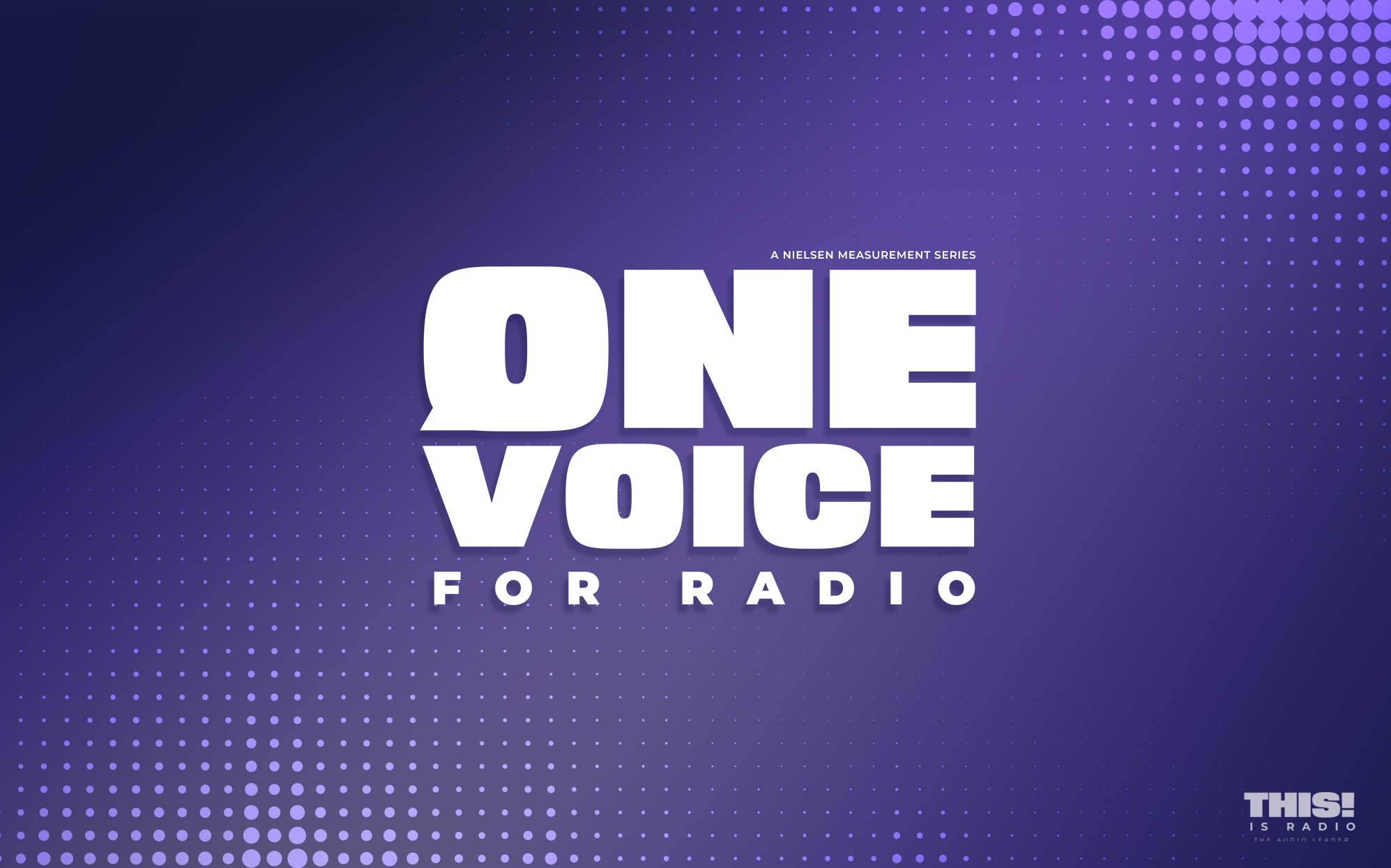 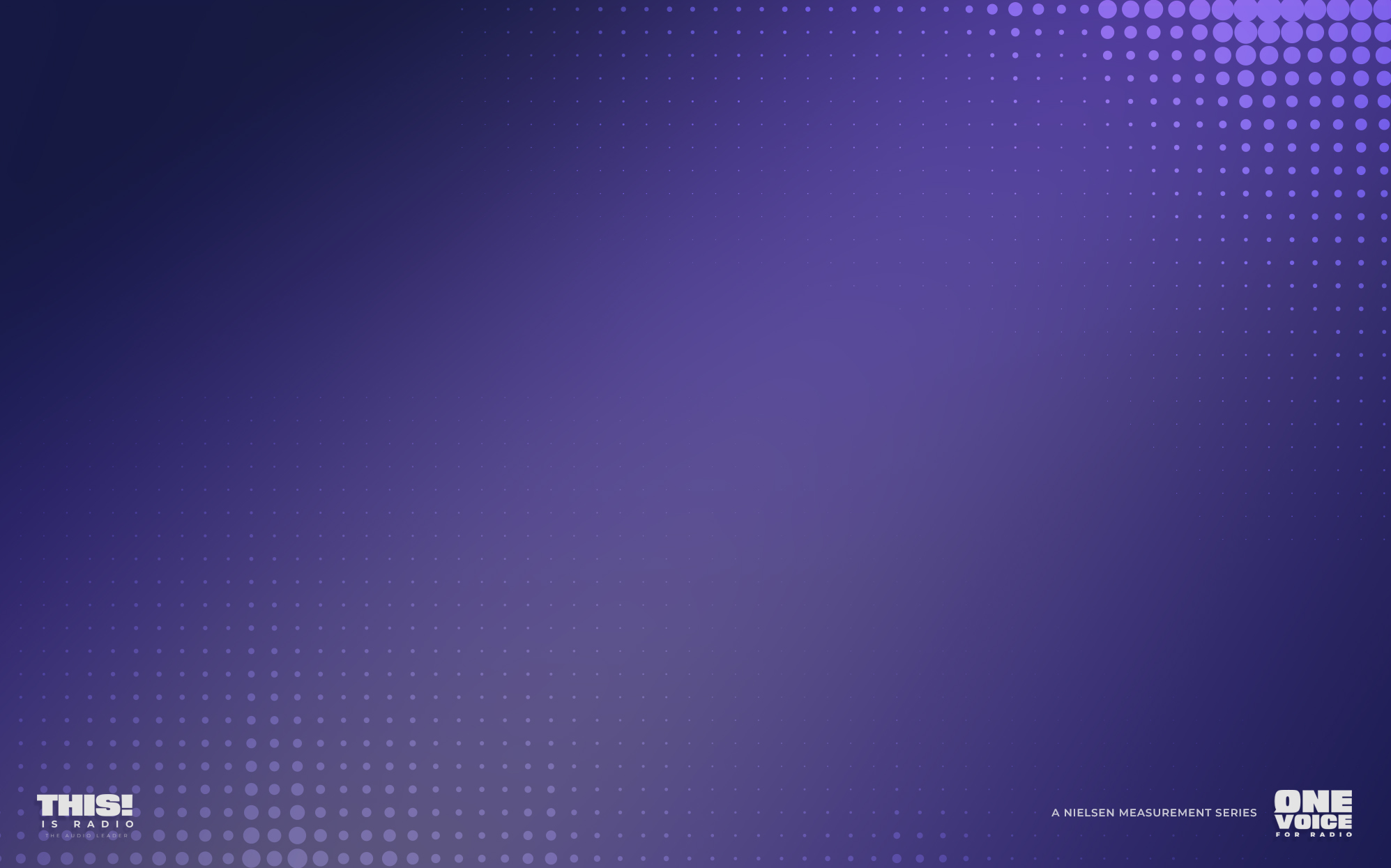 THE NIELSEN AUDIO MEASUREMENT SHIFT
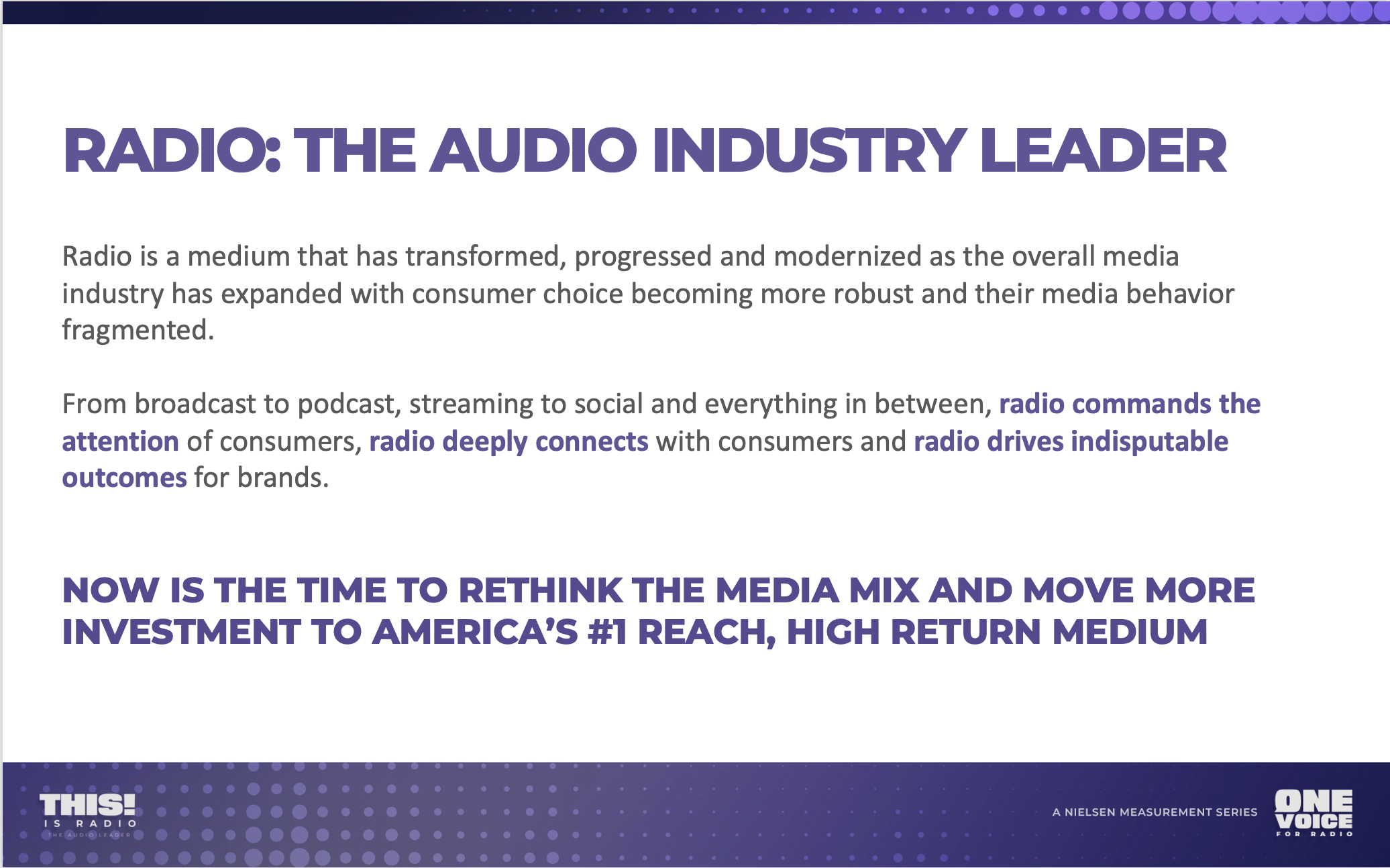 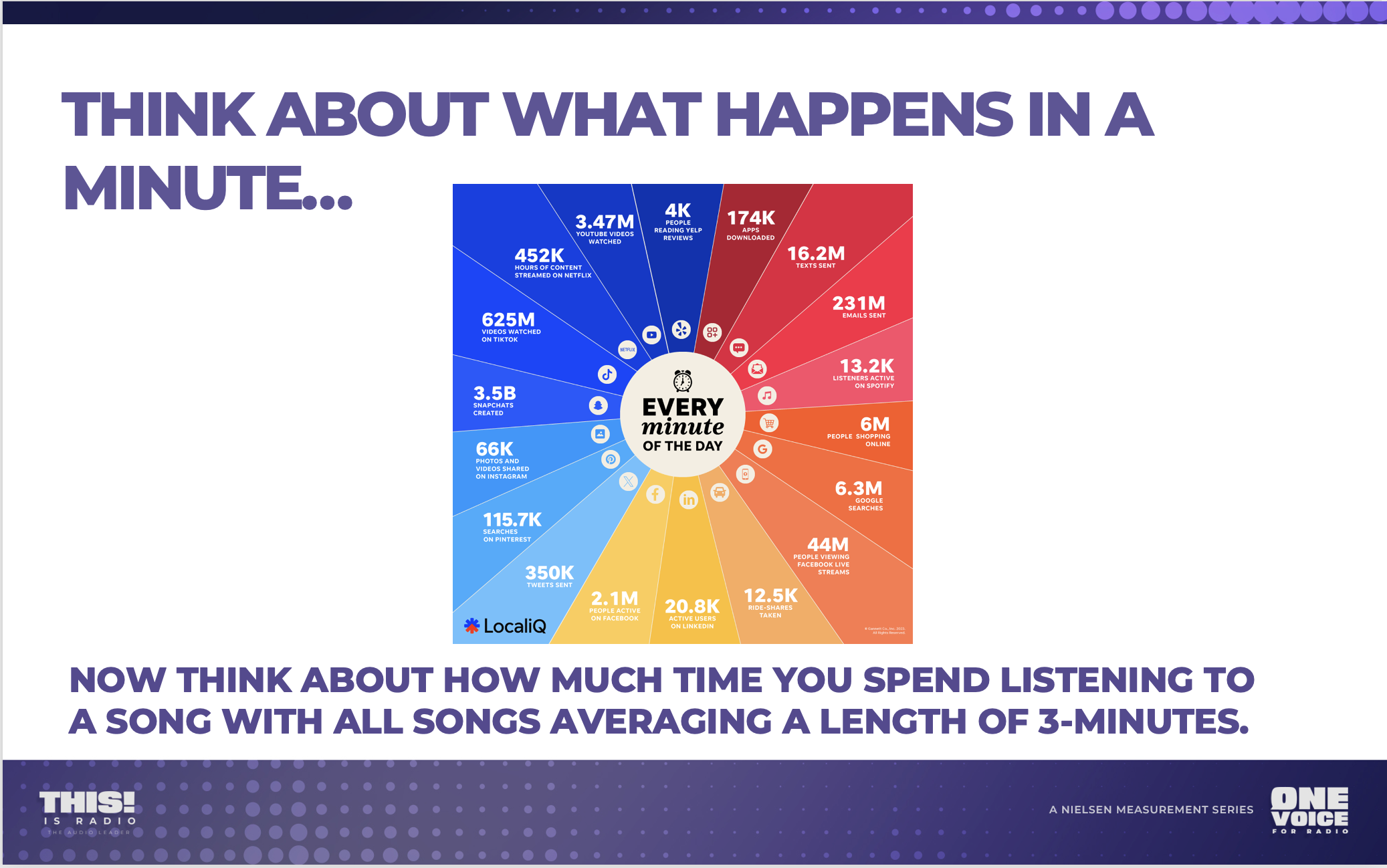 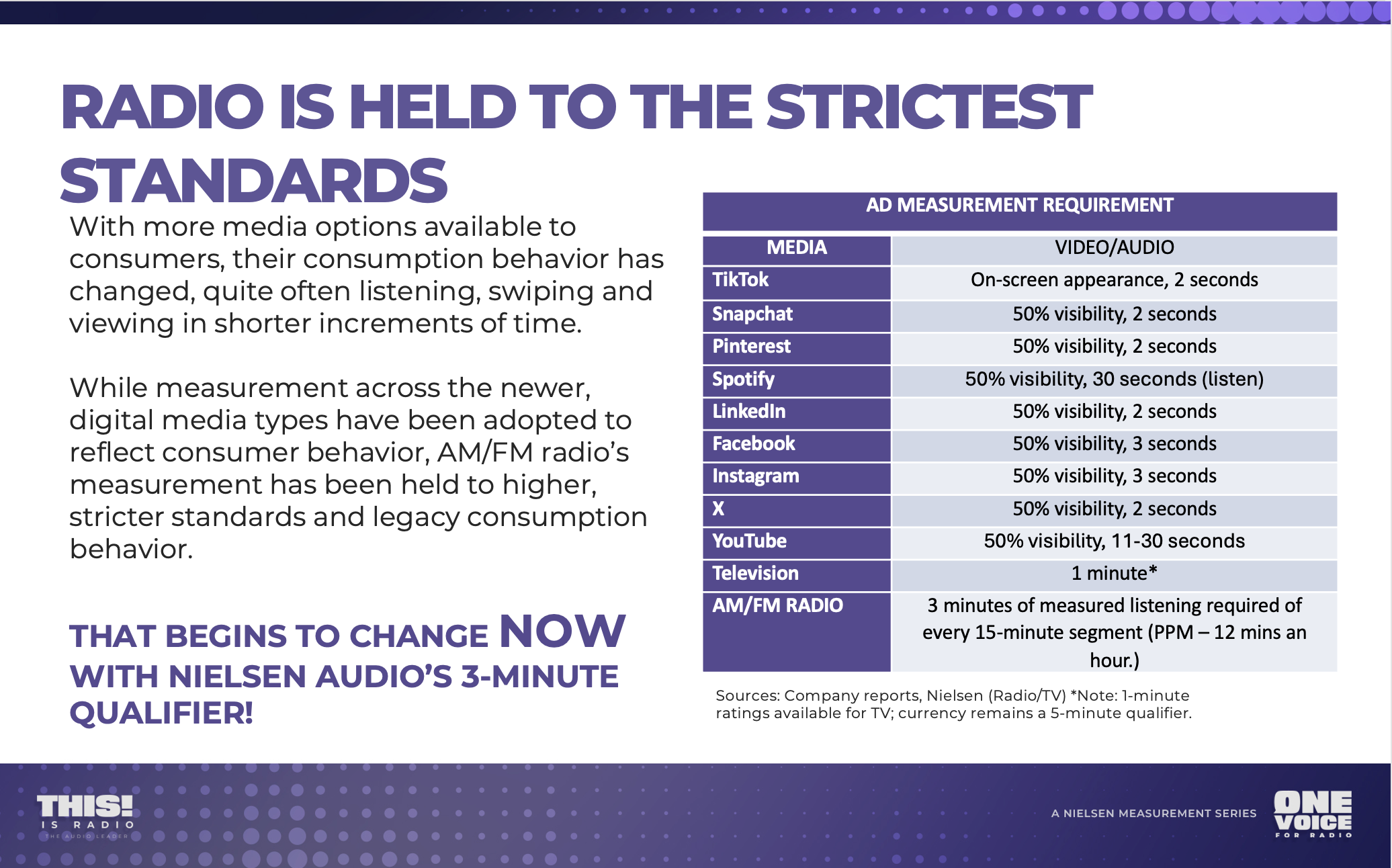 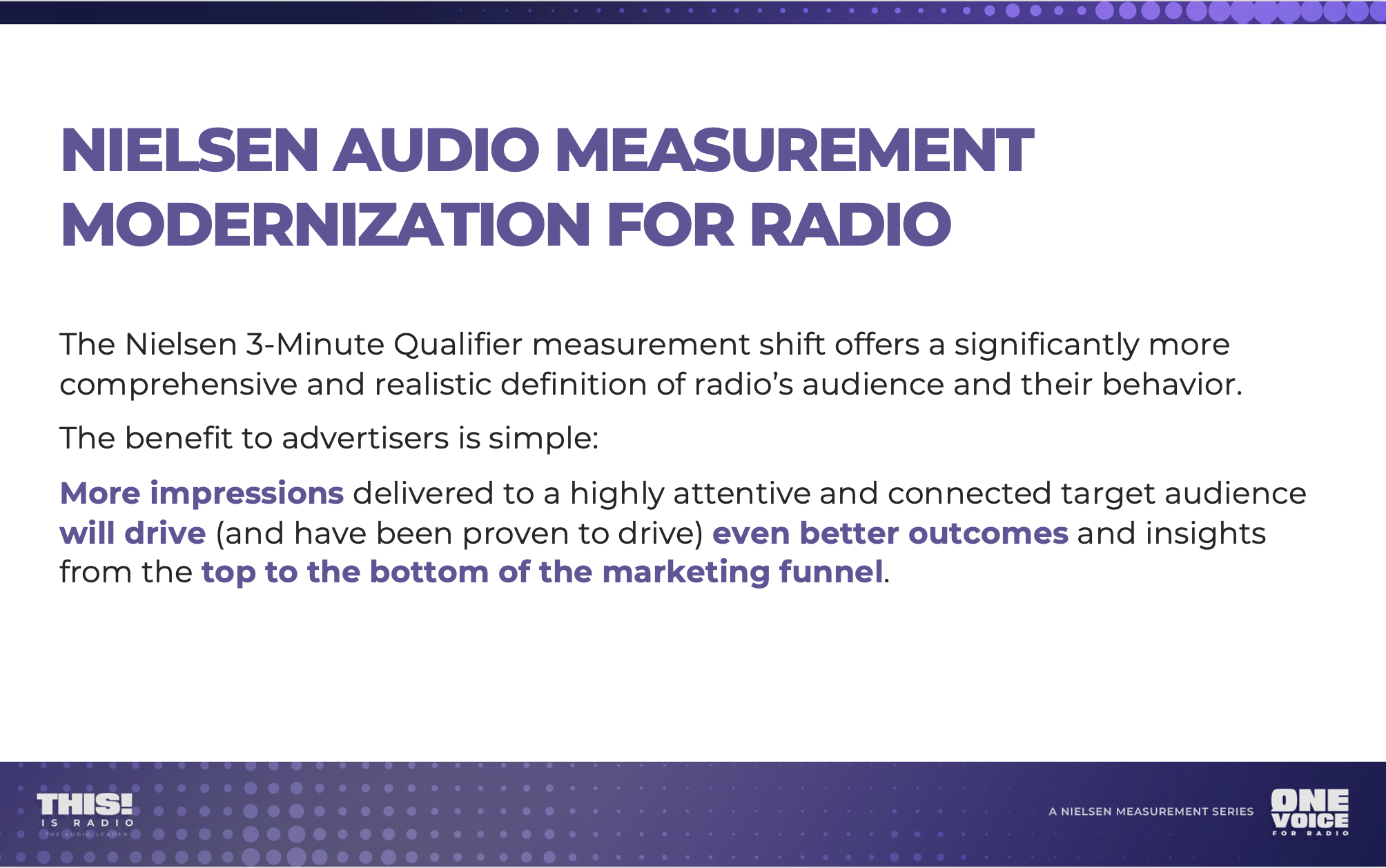 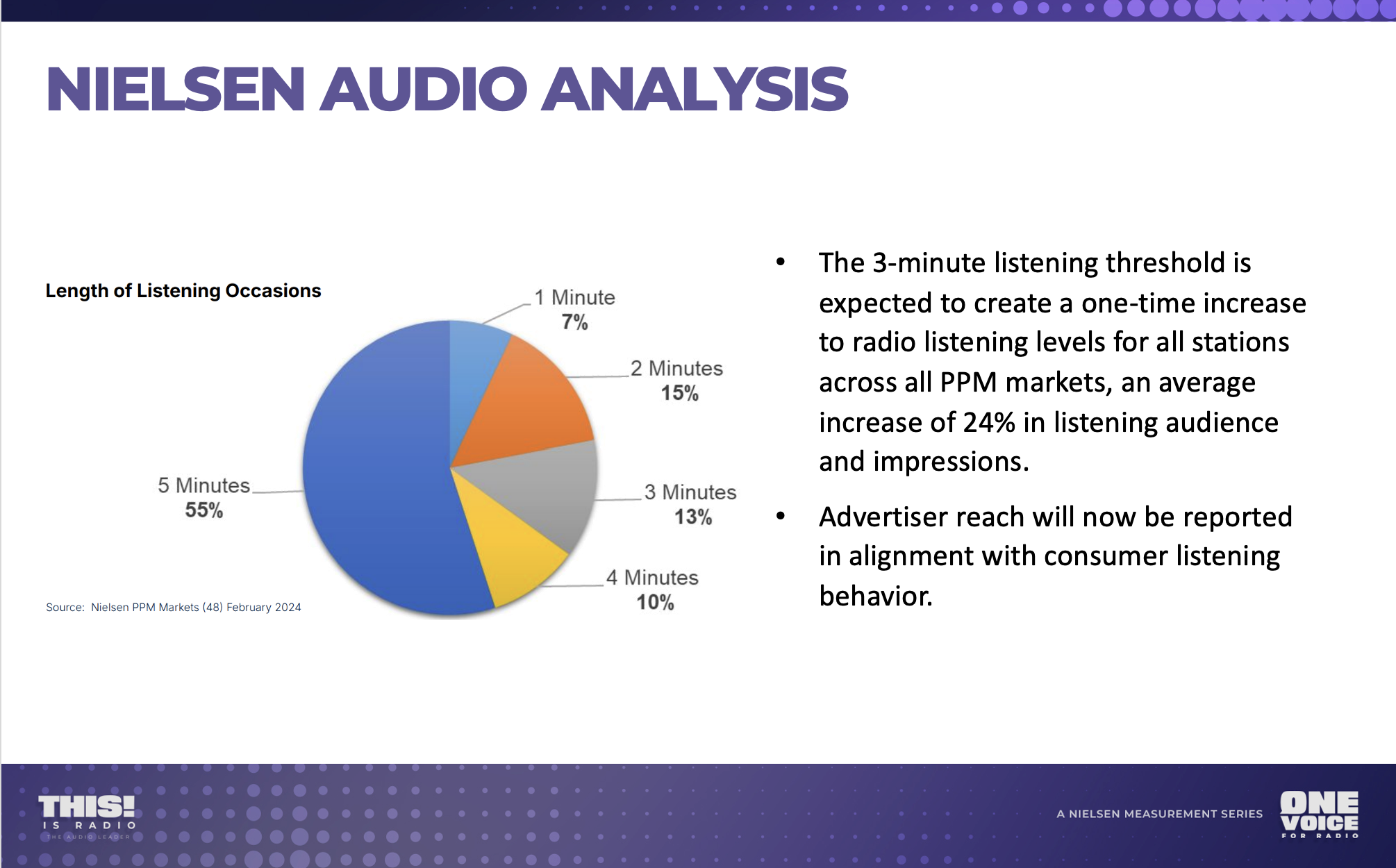 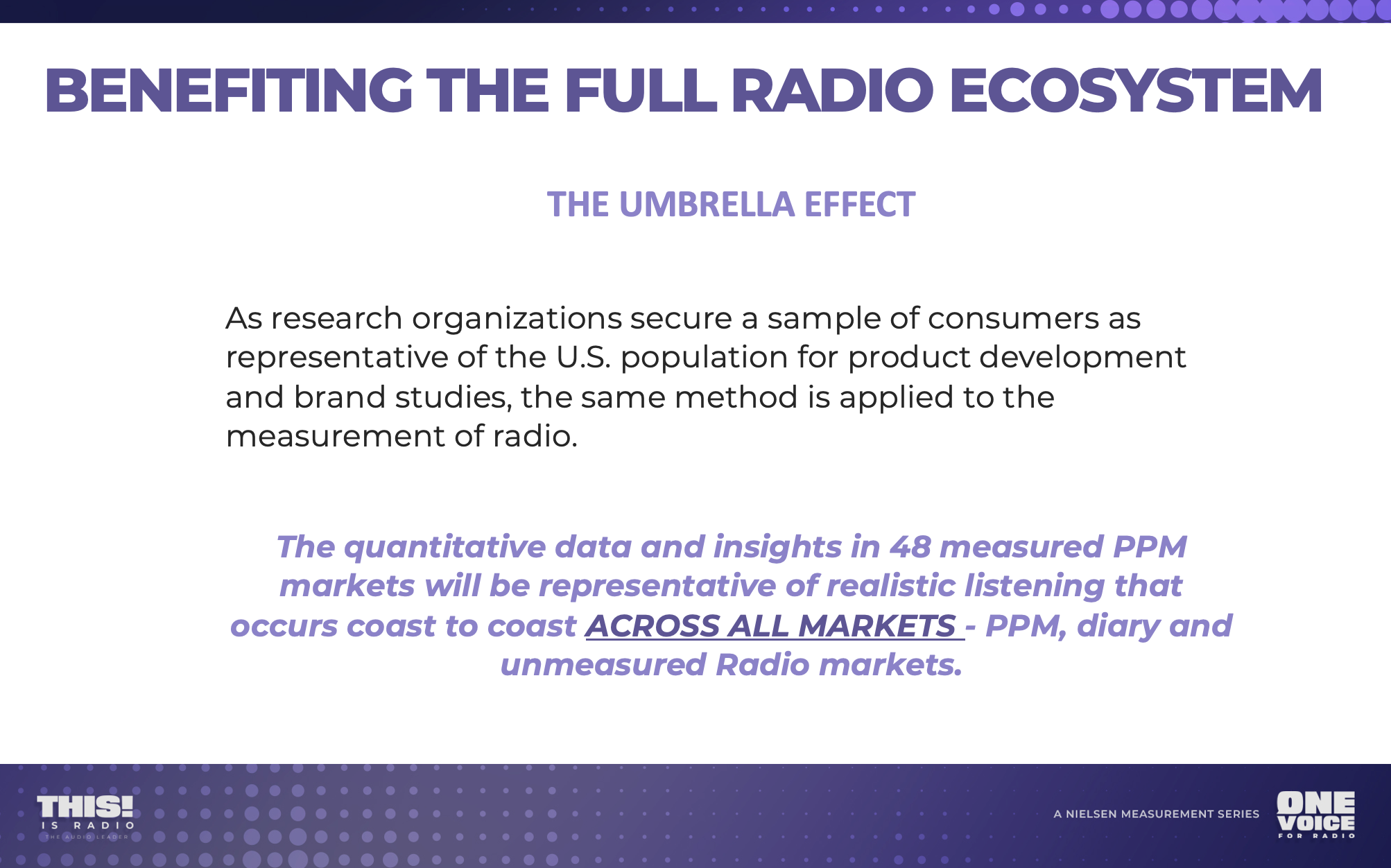 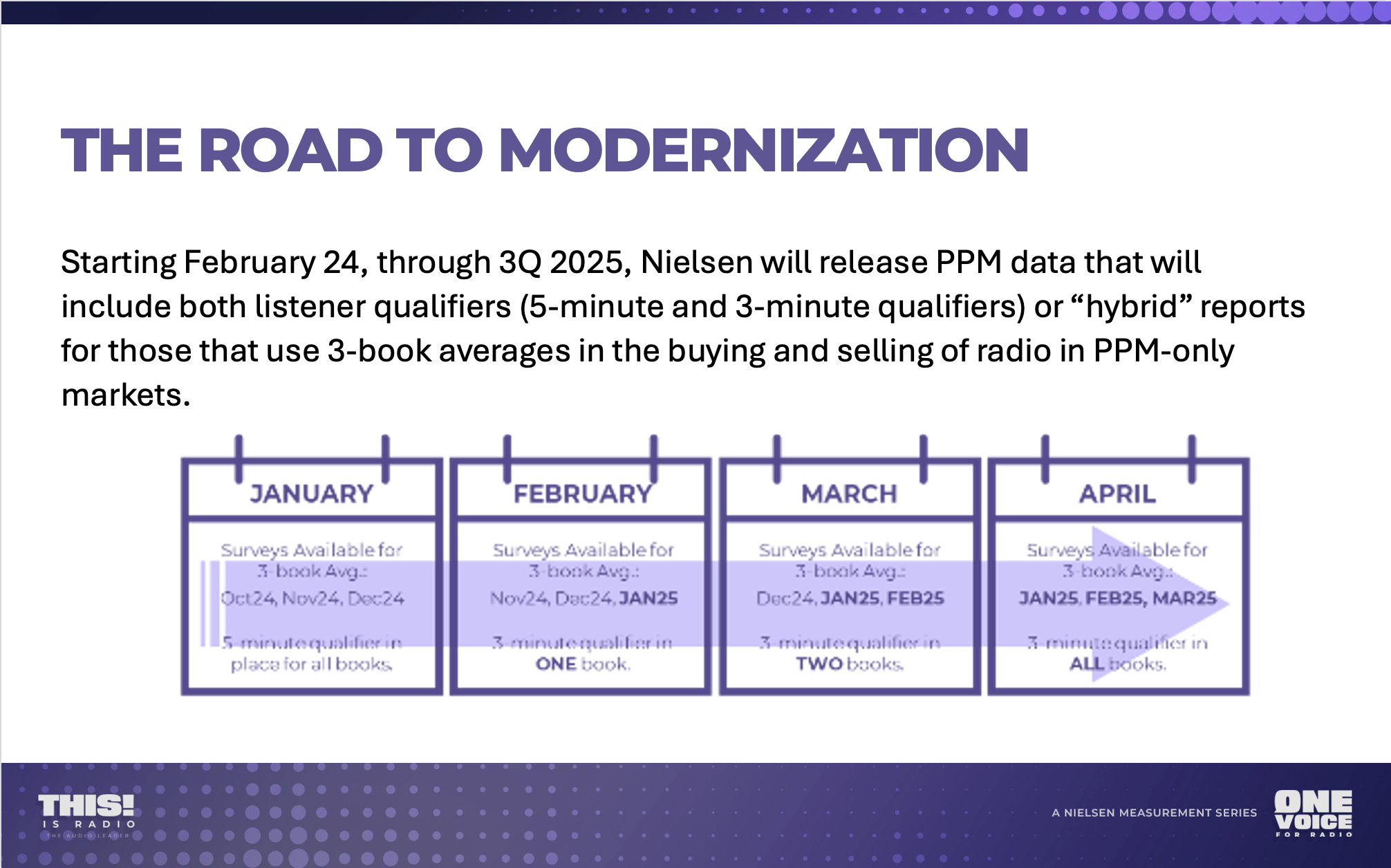 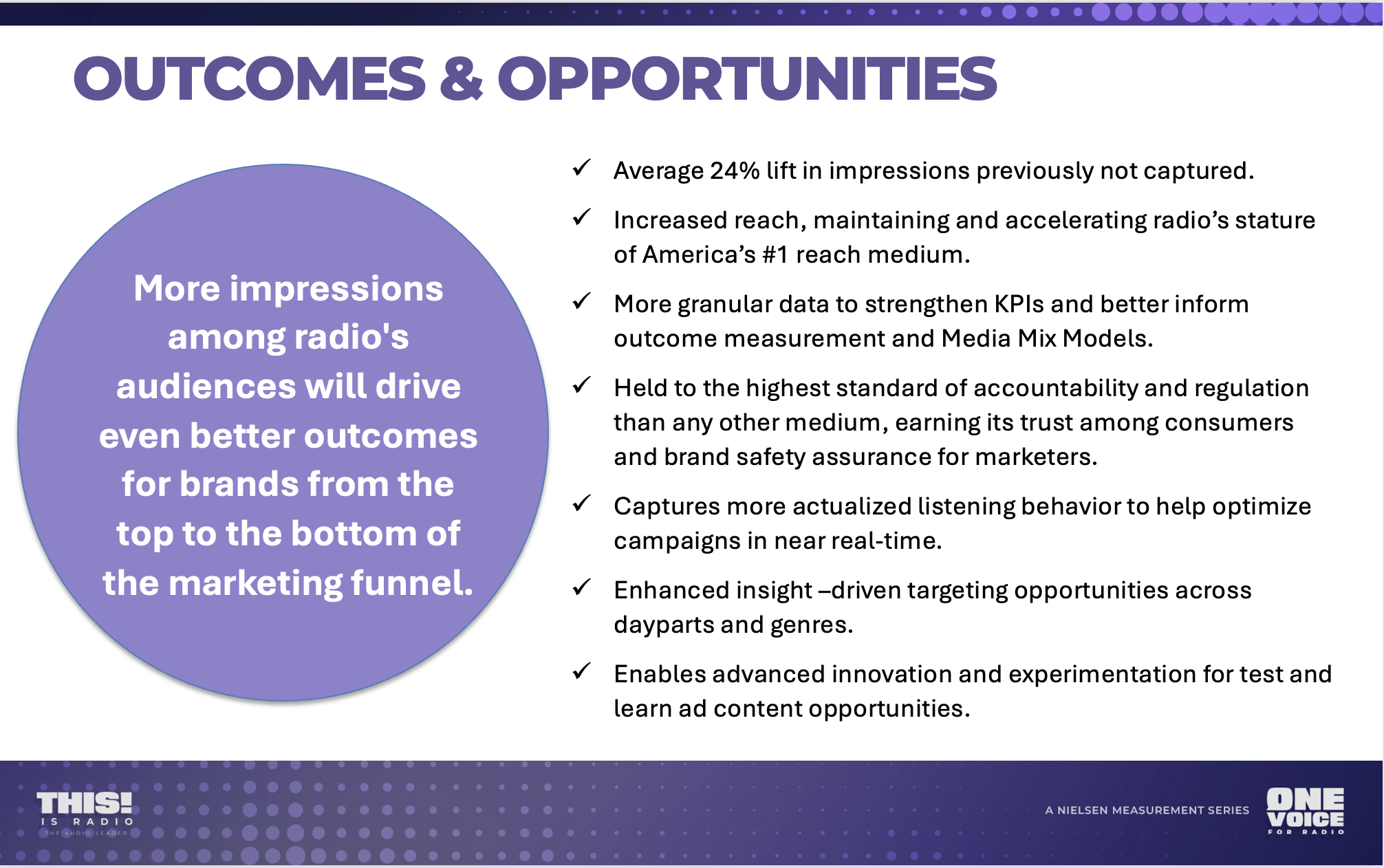 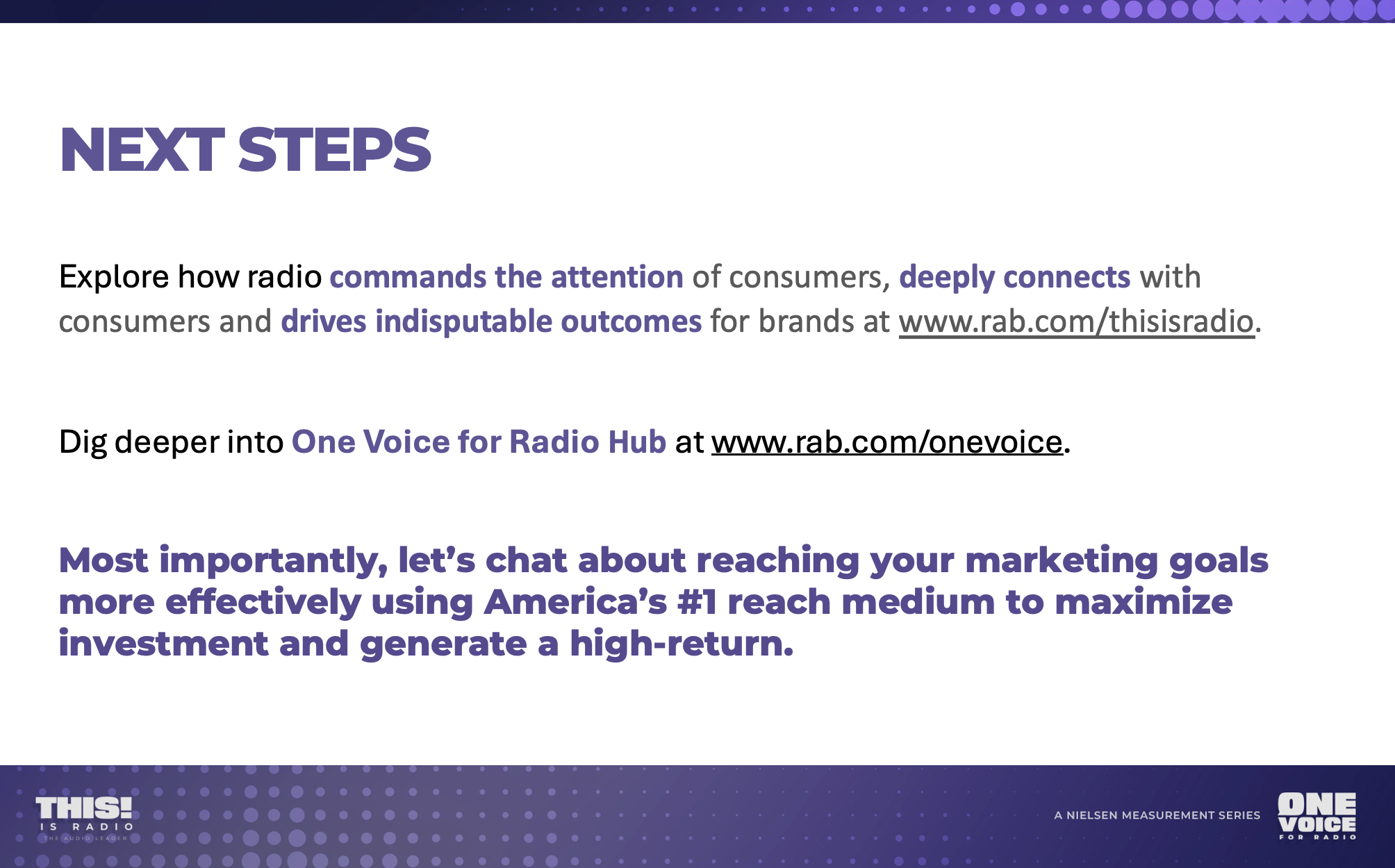